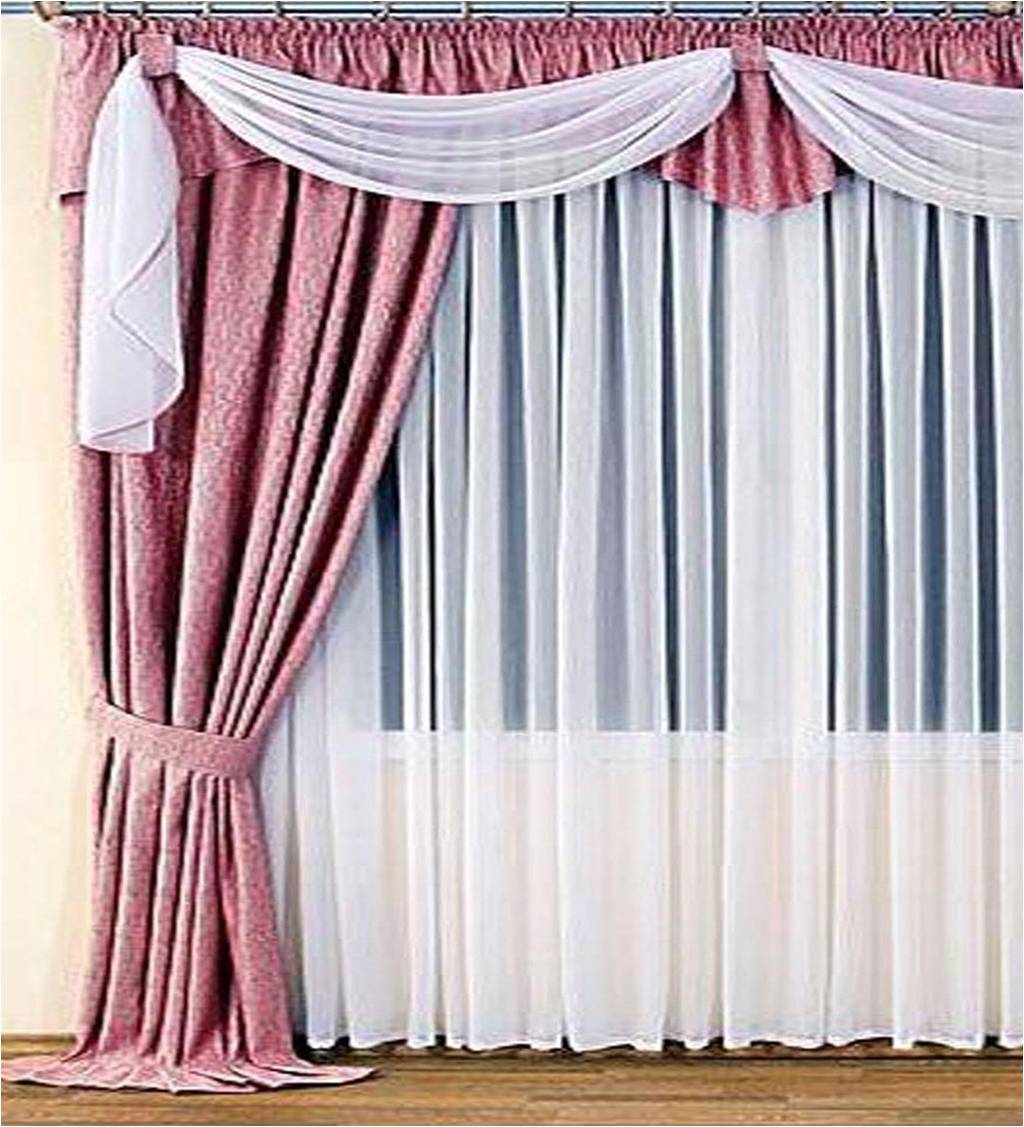 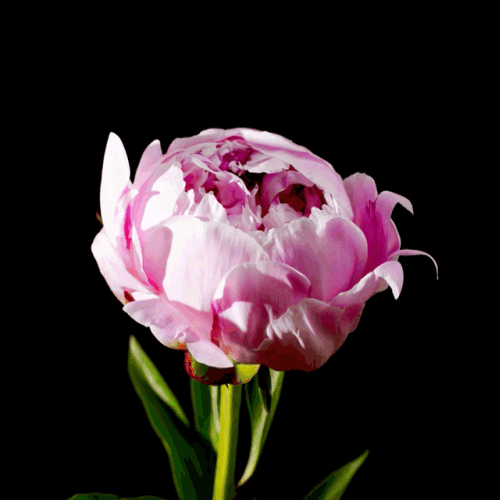 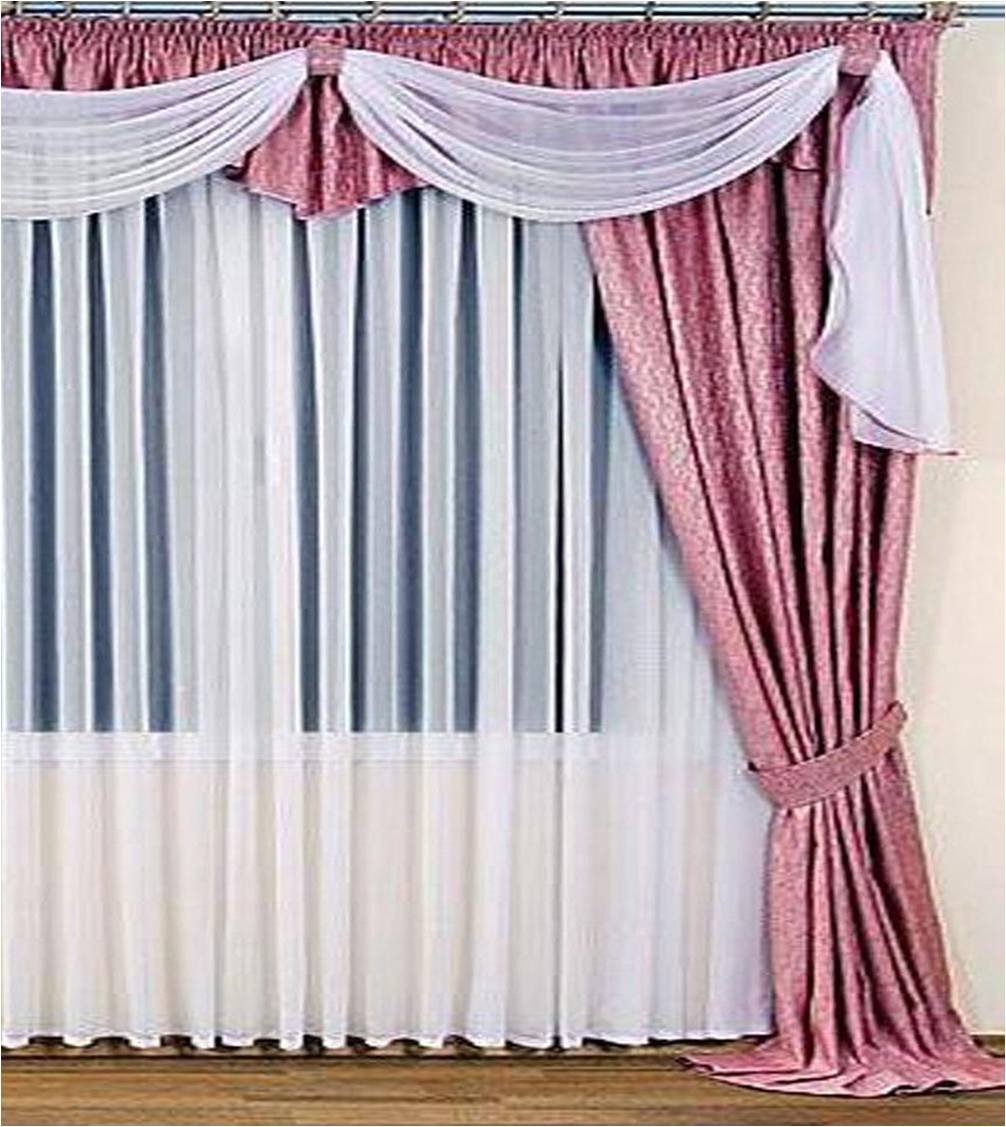 আজকের মাল্টিমিডিয়া ক্লাসে সবাইকে ফুলেল শুভেচ্ছা।
1
9/1/2020
পলাশ কুমার ঘোষ।সরকারি শহীদ সিরাজুদ্দীন হোসেন কলেজ, যশোর। মোবাইলঃ 01920-393252 ই-মেইলঃ palashg489@gmail.com
পাঠ পরিচিতি
শিক্ষক পরিচিতি
পরিচিতি
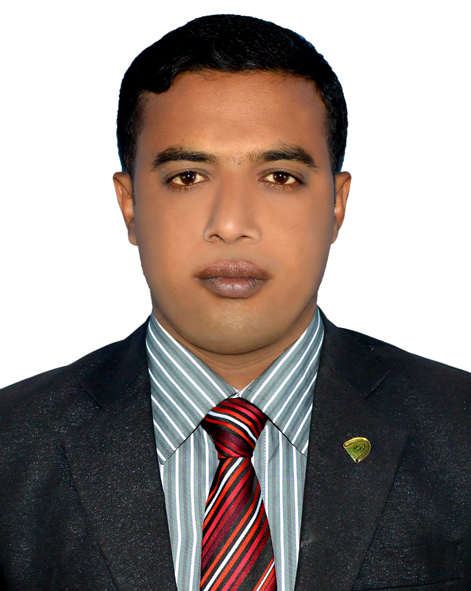 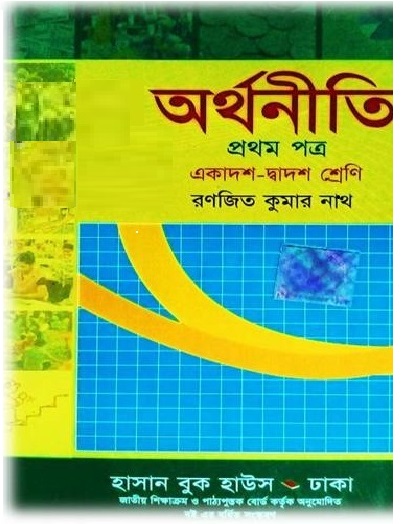 পলাশ কুমার ঘোষ
আই.ডি.নং- 3০৯২২৪৭
প্রভাষক (অর্থনীতি)
সরকারি শহীদ সিরাজুদ্দীন হোসেন কলেজ,
খাজুরা, বাঘারপাড়া, যশোর।
মোবাইলঃ ০১৯২০-৩৯৩২৫২ 
ই-মেইলঃ palashg489@gmail.com
বিষয়		: অর্থনীতি প্রথম পত্র শ্রেণি		: একাদশ- দ্বাদশ অধ্যায়		: দ্বিতীয় 
সময়		: ৪০ মিনিট
তারিখ		: ২৬/০৫/২০20 ইং
9/1/2020
2
পলাশ কুমার ঘোষ।সরকারি শহীদ সিরাজুদ্দীন হোসেন কলেজ, যশোর। মোবাইলঃ 01920-393252 ই-মেইলঃ palashg489@gmail.com
[Speaker Notes: ‍‍‍‍‍‍‍‍‍”ধ্বংস তার জন্য যান আজকের দিনটি গতকালের চেয়ে উন্নত নয়” আল-হাদিস।]
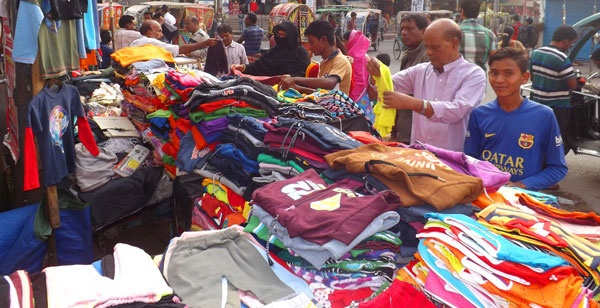 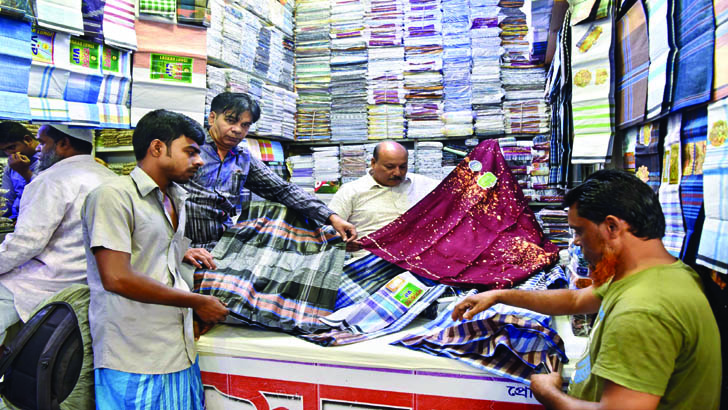 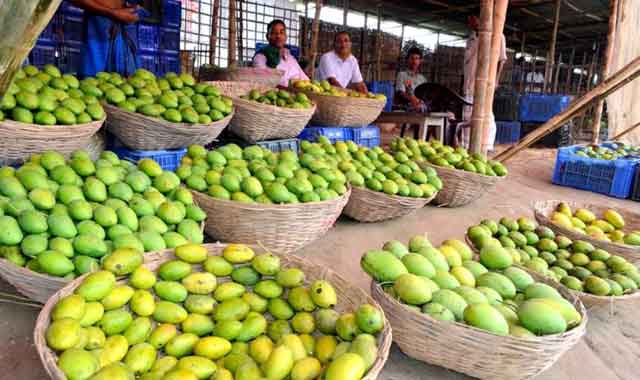 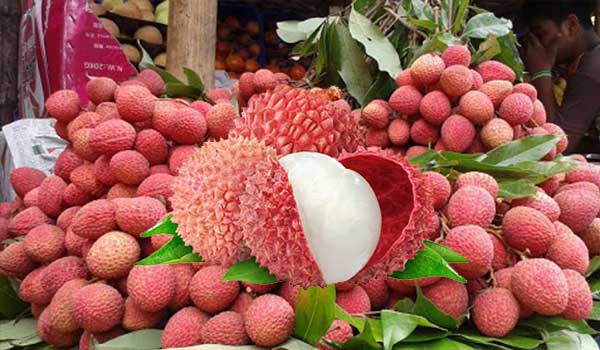 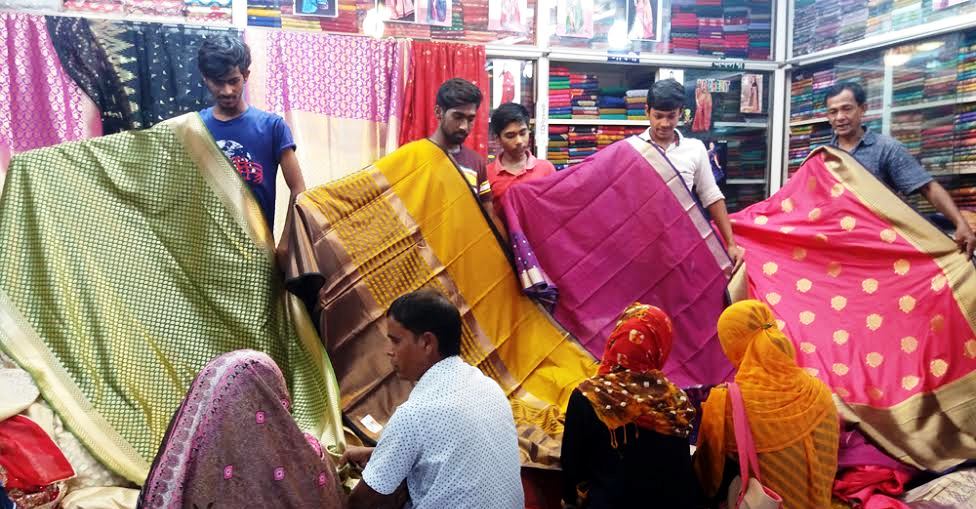 নিচের ছবিগুলো লক্ষ্য করি।
9/1/2020
3
পলাশ কুমার ঘোষ।সরকারি শহীদ সিরাজুদ্দীন হোসেন কলেজ, যশোর। মোবাইলঃ 01920-393252 ই-মেইলঃ palashg489@gmail.com
পাঠ শিরোনামঃ
ভোক্তা ও উৎপাদকের আচরণ
 (Behaviour of Consumer & Producer)
4
পলাশ কুমার ঘোষ।সরকারি শহীদ সিরাজুদ্দীন হোসেন কলেজ, যশোর। মোবাইলঃ 01920-393252 ই-মেইলঃ palashg489@gmail.com
9/1/2020
আজকের পাঠ
ব্যক্তিগত চাহিদা ও বাজার চাহিদা
পলাশ কুমার ঘোষ।সরকারি শহীদ সিরাজুদ্দীন হোসেন কলেজ, যশোর। মোবাইলঃ 01920-393252 ই-মেইলঃ palashg489@gmail.com
9/1/2020
5
শিখনফল
পাঠ শেষে শিক্ষার্থীরা যা যা শিখবে-
ব্যক্তিগত চাহিদা কি  এবং অকংন পদ্ধতি।
বাজার চাহিদা কি  এবং অকংন পদ্ধতি।
ব্যক্তিগত চাহিদা সূচি থেকে বাজার চাহিদা সূচি তৈরি।
ব্যক্তিগত চাহিদা রেখা থেকে বাজার চাহিদা রেখা তৈরি।
6
9/1/2020
পলাশ কুমার ঘোষ।সরকারি শহীদ সিরাজুদ্দীন হোসেন কলেজ, যশোর। মোবাইলঃ 01920-393252 ই-মেইলঃ palashg489@gmail.com
ব্যক্তিগত চাহিদা
কোনো নির্দিষ্ট সময়ে একজন ক্রেতা কোনো দ্রব্যের বিভিন্ন দামে যে পরিমাণ ক্রয় করতে ইচ্ছুক থাকে, তাকে ব্যক্তিগত চাহিদা বলে। নিন্মে ব্যক্তিগত চাহিদা সুচি ও ব্যক্তিগত চাহিদা রেখা দেখানো হলোঃ
দাম  Y
D
ব্যক্তিগত চাহিদা রেখা
ব্যক্তিগত চাহিদা সূচি
c
১5
b
১০
5
a
D
পরিমান  X
O
৩০
১০
২০
7
পলাশ কুমার ঘোষ।সরকারি শহীদ সিরাজুদ্দীন হোসেন কলেজ, যশোর। মোবাইলঃ 01920-393252 ই-মেইলঃ palashg489@gmail.com
9/1/2020
লিংক
একক কাজ:
সময়ঃ ৪ মিনিট
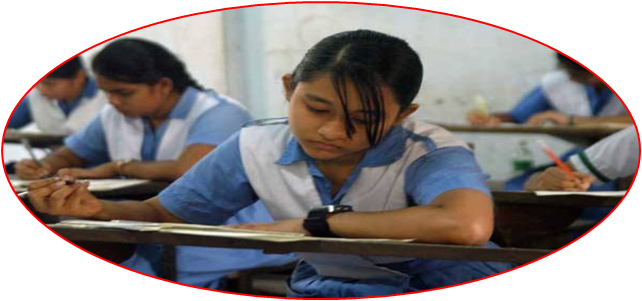 ব্যক্তিগত চাহিদা কাকে বলে?
8
পলাশ কুমার ঘোষ।সরকারি শহীদ সিরাজুদ্দীন হোসেন কলেজ, যশোর। মোবাইলঃ 01920-393252 ই-মেইলঃ palashg489@gmail.com
9/1/2020
বাজার চাহিদা
কোনো নির্দিষ্ট সময়ে বাজারের সকল ক্রেতা বিভিন্ন দামে কোনো দ্রব্যের যে পরিমাণ ক্রয় করতে ইচ্ছুক থাকে, ক্রেতাদের এই সমষ্টিগত চাহিদাকে বাজার চাহিদা বলে। অন্যভাবে বলা যায় বাজারের সকল ক্রেতার ব্যক্তিগত চাহিদার সমষ্টিকে বাজার চাহিদা বলে। নিন্মে বাজার চাহিদা সুচি ও বাজার চাহিদা রেখা দেখানো হলোঃ
বাজার চাহিদা সুচি Qd=Qd1+Qd2
১ম ক্রেতার চাহিদা সুচি Qd1
২য় ক্রেতার চাহিদা সুচি Qd2
=
9
9/1/2020
পলাশ কুমার ঘোষ।সরকারি শহীদ সিরাজুদ্দীন হোসেন কলেজ, যশোর। মোবাইলঃ 01920-393252 ই-মেইলঃ palashg489@gmail.com
ব্যক্তিগত চাহিদা রেখা থেকে বাজার চাহিদা রেখা অংকন
ব্যক্তিগত চাহিদা রেখা-২
বাজার চাহিদা রেখা
ব্যক্তিগত চাহিদা রেখা-১
দাম Y
দাম Y
দাম  Y
D1
D2
D
c
c
c
১5
১5
১5
b
b
b
১০
১০
১০
5
5
5
a
a
a
D1
D2
D
10
X
পরিমান
X 
পরিমান
O
O
O
X 
পরিমান
৩০
১৫
4৫
1৫
১০
৫
২০
১০
3০
পলাশ কুমার ঘোষ।সরকারি শহীদ সিরাজুদ্দীন হোসেন কলেজ, যশোর। মোবাইলঃ 01920-393252 ই-মেইলঃ palashg489@gmail.com
9/1/2020
জোড়ার কাজ
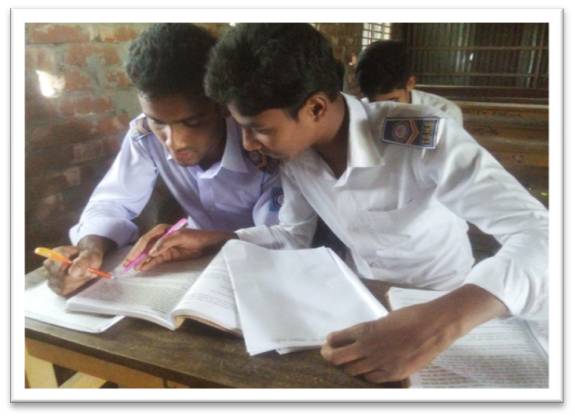 একটি কাল্পনিক ব্যক্তিগত চাহিদা সুচি থেকে বাজার  চাহিদা সুচি তৈরি কর।
11
পলাশ কুমার ঘোষ।সরকারি শহীদ সিরাজুদ্দীন হোসেন কলেজ, যশোর। মোবাইলঃ 01920-393252 ই-মেইলঃ palashg489@gmail.com
9/1/2020
মূল্যায়ন
ব্যক্তিগত চাহিদা কাকে বলে? 
বাজার চাহিদা কাকে বলে?
12
পলাশ কুমার ঘোষ।সরকারি শহীদ সিরাজুদ্দীন হোসেন কলেজ, যশোর। মোবাইলঃ 01920-393252 ই-মেইলঃ palashg489@gmail.com
9/1/2020
দলীয় কাজ
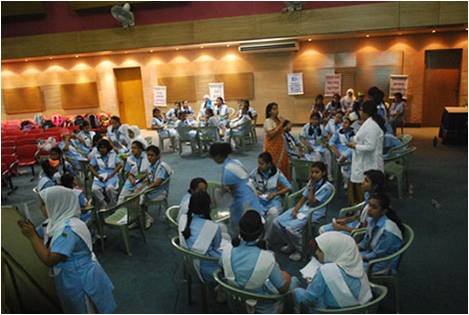 একটি কাল্পনিক ব্যক্তিগত চাহিদা রেখা থেকে বাজার  চাহিদা রেখা অংকন কর।
13
9/1/2020
পলাশ কুমার ঘোষ।সরকারি শহীদ সিরাজুদ্দীন হোসেন কলেজ, যশোর। মোবাইলঃ 01920-393252 ই-মেইলঃ palashg489@gmail.com
বাড়ির কাজঃ
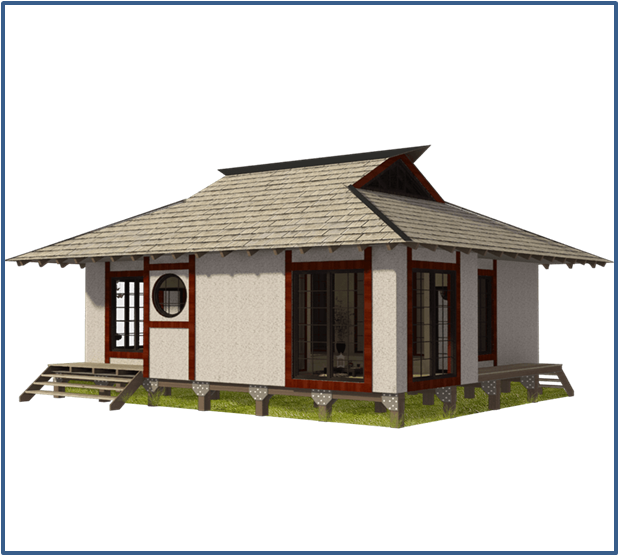 চাহিদার নির্ধারক কাকে বলে? চাহিদার নির্ধারক সমূহ কি কি?
14
পলাশ কুমার ঘোষ।সরকারি শহীদ সিরাজুদ্দীন হোসেন কলেজ, যশোর। মোবাইলঃ 01920-393252 ই-মেইলঃ palashg489@gmail.com
9/1/2020
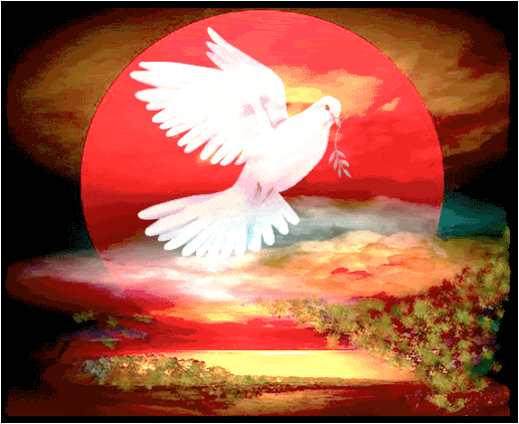 ধন্যবাদ।
15
9/1/2020
পলাশ কুমার ঘোষ।সরকারি শহীদ সিরাজুদ্দীন হোসেন কলেজ, যশোর। মোবাইলঃ 01920-393252 ই-মেইলঃ palashg489@gmail.com